БЮДЖЕТ  МОКРОБАТАЙСКОГО СЕЛЬСКОГО ПОСЕЛЕНИЯ КАГАЛЬНИЦКОГО РАЙОНА НА 2020 ГОД И  НА ПЛАНОВЫЙ ПЕРИОД 2021 – 2022 ГОДОВ
Что такое бюджет?
РАСХОДЫ
это выплачиваемые из бюджета денежные средства (социальные выплаты населению, содержание муниципальных учреждений (образование, культура, физическая культура и спорт и другие), капитальное строительство и другие)
ДОХОДЫ
это поступающие в бюджет денежные средства (налоги юридических и физических лиц, административные платежи и сборы, безвозмездные поступления)
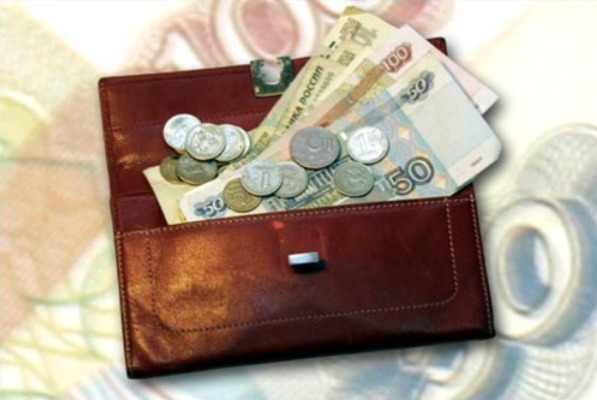 БЮДЖЕТ (от старонормандского bougette – кошель, сумка, кожаный мешок) – форма образования и расходования денежных средств, предназначенных для финансового обеспечения задач и функций государства и местного самоуправления
если расходная часть бюджета превышает доходную, то бюджет формируется с
ДЕФИЦИТОМ
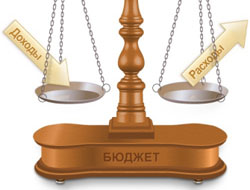 превышение доходов над расходами образует положительный остаток бюджета 
ПРОФИЦИТ
Сбалансированность бюджета по доходам и расходам – основополагающее требование, предъявляемое к органам, составляющим и утверждающим бюджет
Какие бывают бюджеты?
Бюджет организаций
Бюджет семьи
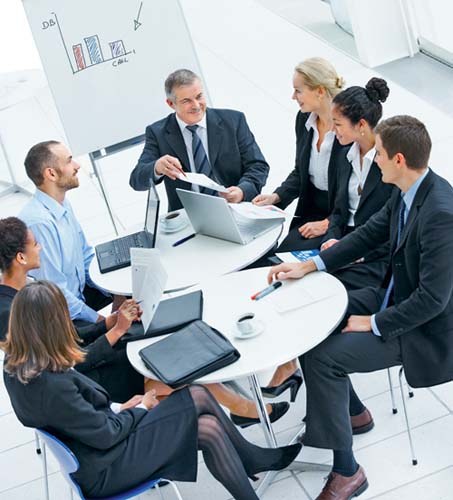 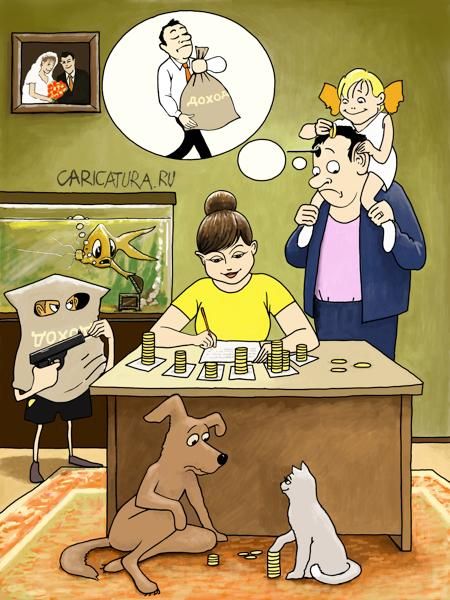 Бюджеты публично-правовых образований
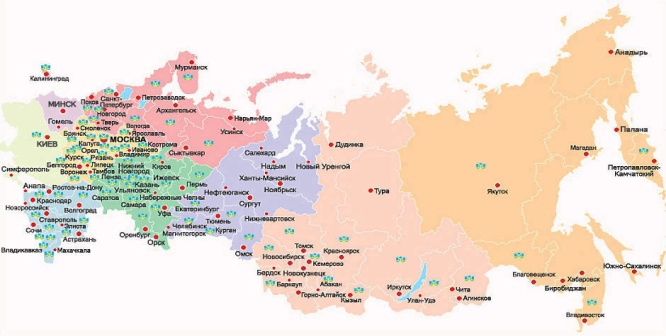 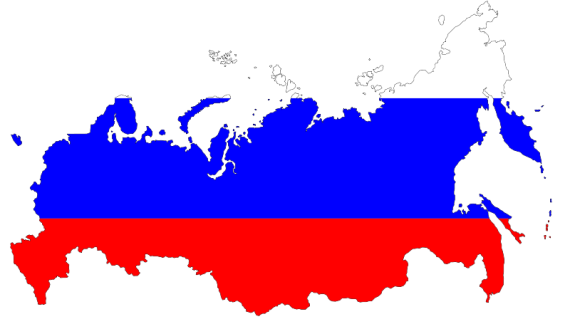 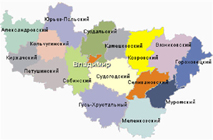 субъектов
Российской Федерации
(региональные бюджеты, бюджеты территориальных фондов ОМС)
Российской Федерации
(федеральный бюджет, бюджеты государственных внебюджетных фондов РФ)
муниципальных образований
(местные бюджеты)
Проект бюджета для граждан на 2020 годи на плановый период 2021-2022годов
Основа формирования бюджета Мокробатайского сельского поселения  Кагальницкого района на 2020 годи на плановый период 2021-2022годов
Муниципальные программы Мокробатайского сельского поселения
Прогноз социально-экономического развития Мокробатайского сельского поселения
Основные направления бюджетной и налоговой политики на 2020-2022
 годы
Бюджет на 2020 год и на плановый период 2021 2022годов содержитПриоритетные пути реализации основных задач:
Основные показатели прогноза социально-экономического развития Мокробатайского сельского поселения на 2020 год и на плановый период 2021-2022годов
1. Развитие отраслей социальной сферы, повышение качества доступности
и разнообразия муниципальных услуг, организация культурного досуга
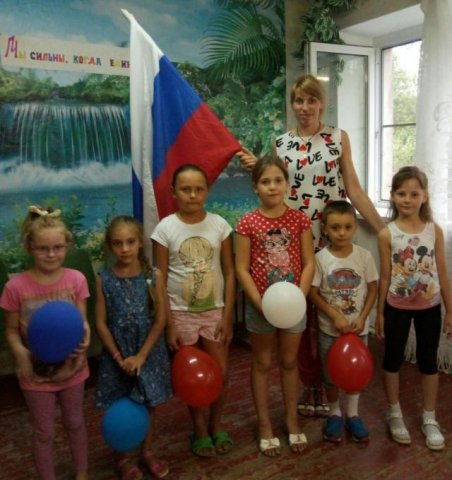 И
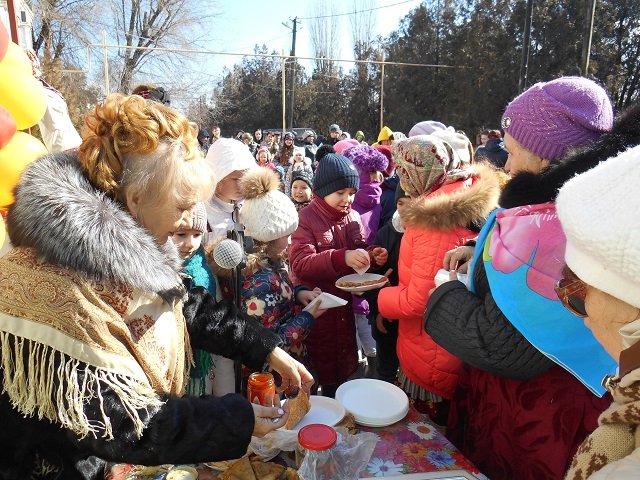 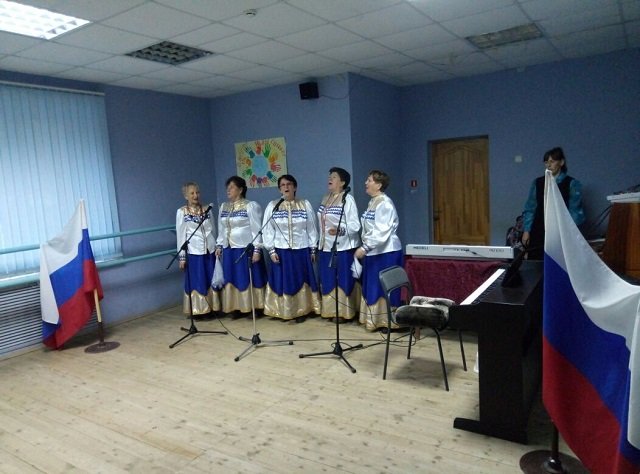 2. Повышение уровня физкультурно - оздоровительной и профилактической работы с населением, пропаганда и поддержание здорового  образа жизни.
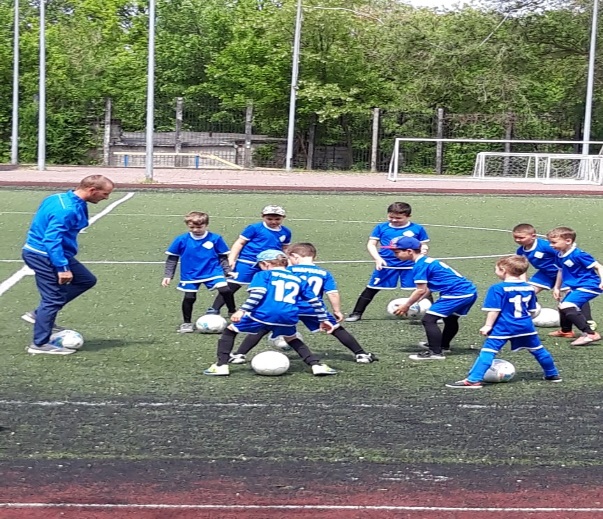 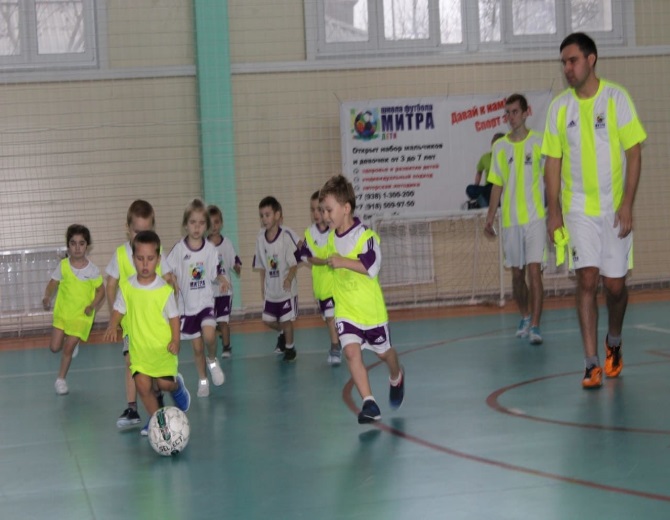 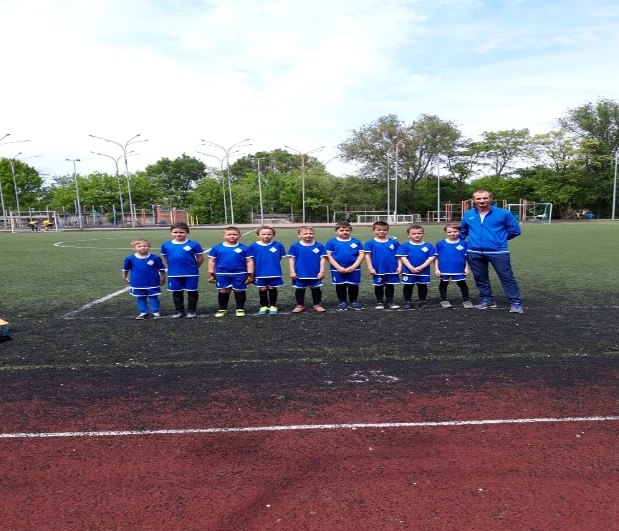 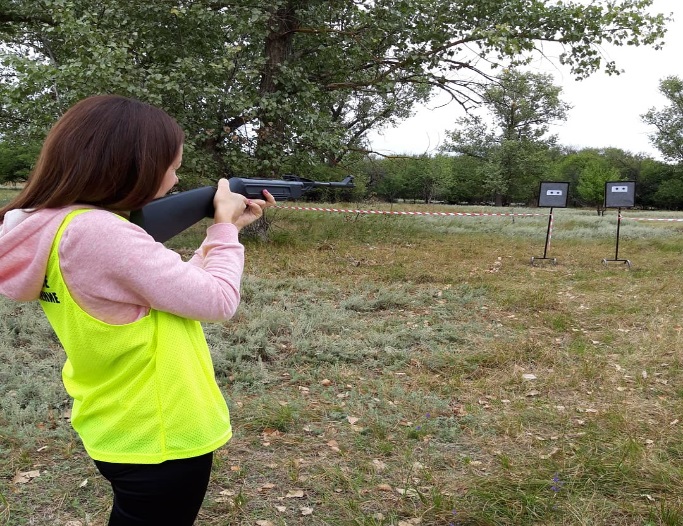 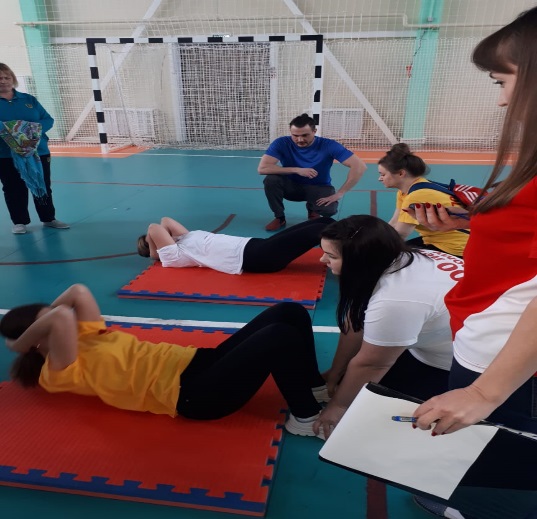 3. Создание условий для комфортного проживания населения путем реализации мероприятий по благоустройству территории поселения.
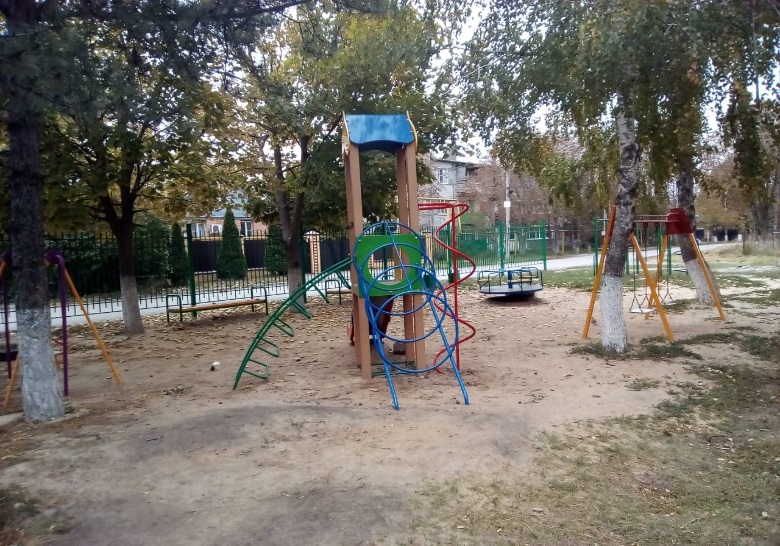 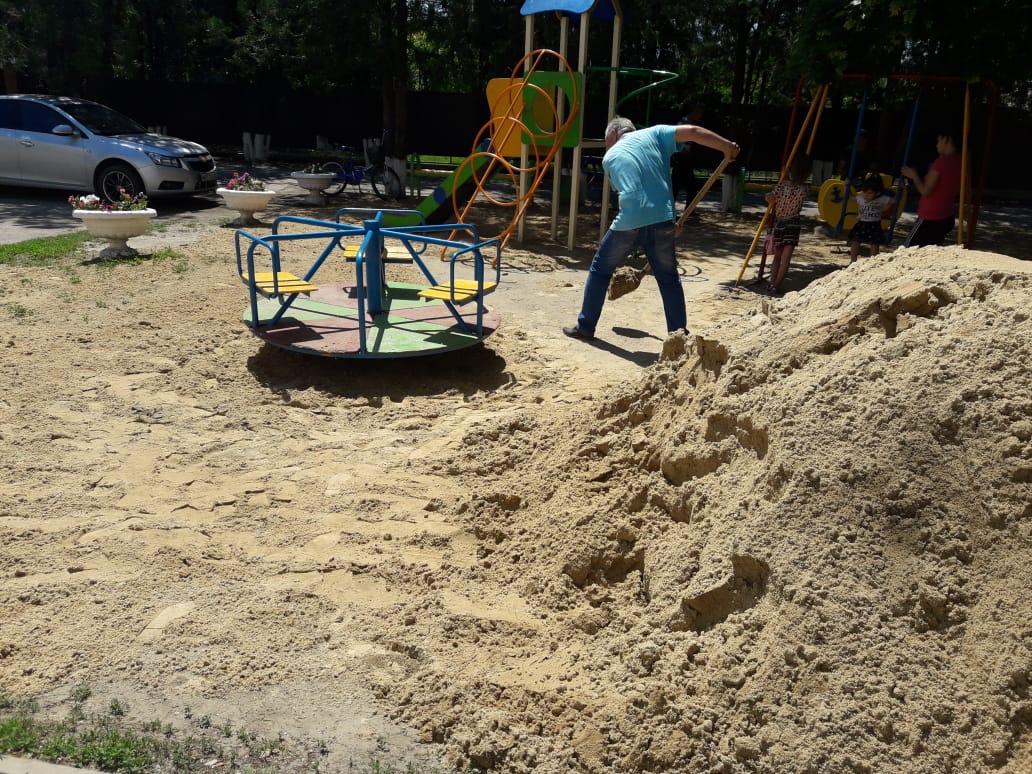 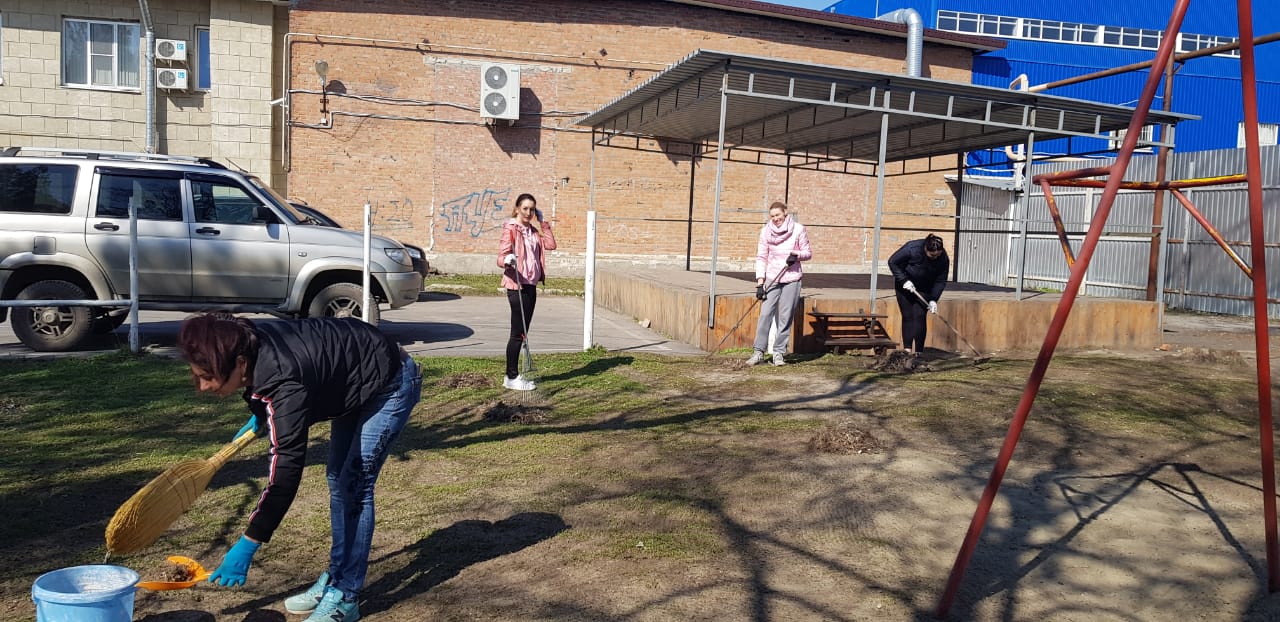 ОСНОВНЫЕ НАПРАВЛЕНИЯ НАЛОГОВОЙ ПОЛИТИКИ МОКРОБАТАЙСКОГО СЕЛЬСКОГО ПОСЕЛЕНИЯ
Основные параметры  бюджета Мокробатайского сельского поселения Кагальницкого районана 2020 год и на плановый период 2021 и 2022годов(тыс. рублей)
ДОХОДЫ БЮДЖЕТА
ПОСТУПАЮЩИЕ В БЮДЖЕТ ДЕНЕЖНЫЕ СРЕДСТВА
КРУПНЕЙШИЕ НАЛОГОПЛАТИЛЬЩИКИ МОКРОБАТАЙСКОГО СЕЛЬСКОГО ПОСЕЛЕНИЯ
ДИНАМИКА ПОСТУПЛЕНИЙ НАЛОГА НА ДОХОДЫ ФИЗИЧЕСКИХ ЛИЦ В БЮДЖЕТ  МОКРОБААЙСКОГО СЕЛЬСКОГО ПОСЕЛЕНИЯ КАГАЛЬНИЦКОГО РАЙОНА
ДИНАМИКА ПОСТУПЛЕНИЙ ЕСХН  В БЮДЖЕТ  МОКРОБАТАЙСКОГО СЕЛЬСКОГО ПОСЕЛЕНИЯ КАГАЛЬНИЦКОГО РАЙОНА
ДИНАМИКА ПОСТУПЛЕНИЙ НАЛОГА НА ИМУЩЕСТВО В БЮДЖЕТ  МОКРОБАТАЙСКОГО СЕЛЬСКОГО ПОСЕЛЕНИЯ КАГАЛЬНИЦКОГО РАЙОНА
ДИНАМИКА ПОСТУПЛЕНИЙ ЗЕМЕЛЬНОГО НАЛОГА В БЮДЖЕТ  МОКРОБАТАЙСКОГО СЕЛЬСКОГО ПОСЕЛЕНИЯ КАГАЛЬНИЦКОГО РАЙОНА
Безвозмездные поступления
Расходы бюджета Мокробатайского сельского поселения Кагальницкого района в 2020 году 10308,8тыс.рублей
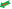 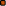 Доля муниципальных программ в общем объеме расходов, запланированных на реализацию муниципальных программ Мокробатайского сельского поселения в 2020 году
Энергосбережение и повышение энергетической эффективности 
0,2%
Пожарная безопасность и защита населения и территории от чрезвычайных ситуаций
0,05%
Благоустройство
18,4%
Развитие физической культуры и спорта
0,03%
Развитие культуры
26,4%
Информационное общество
0,45%
Управление муниципальными финансами и создание условий для эффективного управления муниципальными финансами
53,83%
Использование и охрана земель
0,05%
Обеспечение общественногопорядка
0,02%
МУНИЦИПАЛЬНЫЕ ПРОГРАММЫ МОКРОБАТАЙСКОГОСЕЛЬСКОГОПОСЕЛЕНИЯ НА 2020ГОД
МУНИЦИПАЛЬНЫЕ ПРОГРАММЫ МОКРОБАТАЙСКОГОСЕЛЬСКОГОПОСЕЛЕНИЯ НА 2021ГОД
МУНИЦИПАЛЬНЫЕ ПРОГРАММЫ МОКРОБАТАЙСКОГОСЕЛЬСКОГОПОСЕЛЕНИЯ НА 2021ГОД
МОКРОБАТАЙСКОЕ СЕЛЬСКОЕ ПОСЕЛЕНИЕ
СТРУКТУРА РАСХОДОВ БЮДЖЕТА МОКРОБАТАЙСКОГО СЕЛЬСКОГО ПОСЕЛЕНИЯ НА 2020 ГОД
МОКРОБАТАЙСКОЕ СЕЛЬСКОЕ ПОСЕЛЕНИЕ
СТРУКТУРА РАСХОДОВ БЮДЖЕТА МОКРОБАТАЙСКОГО СЕЛЬСКОГО ПОСЕЛЕНИЯ
 НА 2021 ГОД
МОКРОБАТАЙСКОЕ СЕЛЬСКОЕ ПОСЕЛЕНИЕ
СТРУКТУРА РАСХОДОВ БЮДЖЕТА МОКРОБАТАЙСКОГО СЕЛЬСКОГО ПОСЕЛЕНИЯ
 НА 2022 ГОД
Структура муниципального долга Мокробатайского сельского поселения на 2020-2024 годы